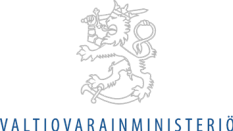 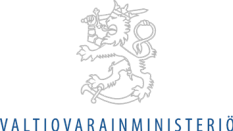 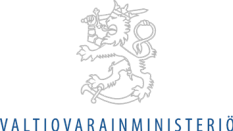 Aloitamme kohta
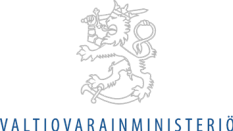 Tauko
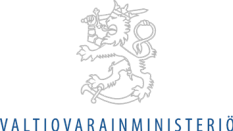 Kiitos